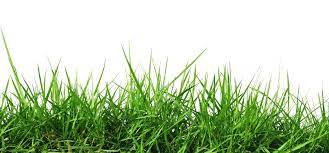 Waar zie je dezelfde kabouter?
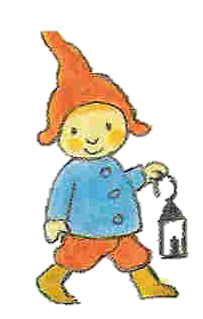 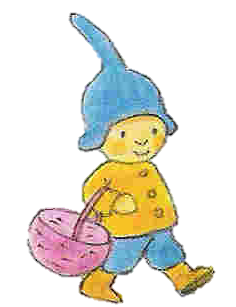 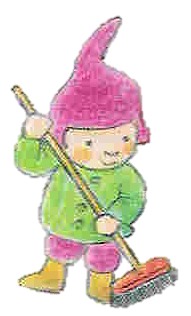 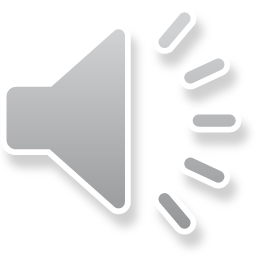 3-10-2014
digibordpeuters
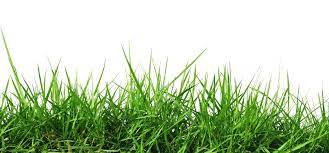 Waar zie je dezelfde kabouter?
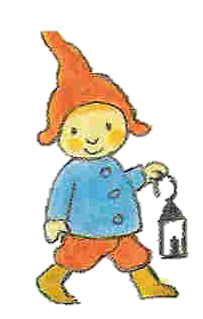 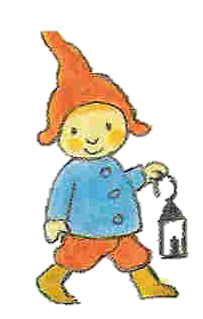 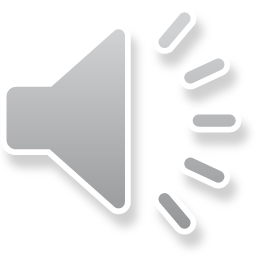 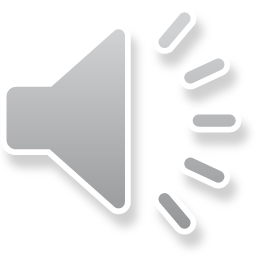 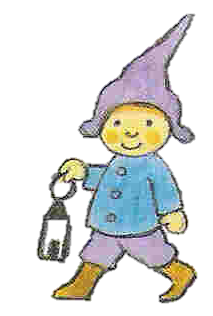 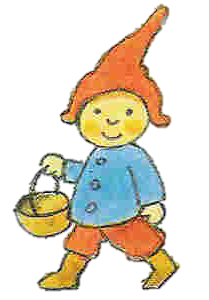 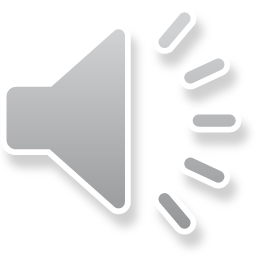 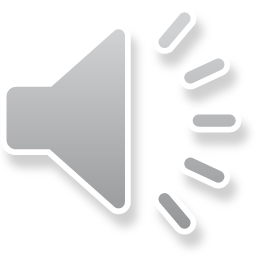 3-10-2014
digibordpeuters
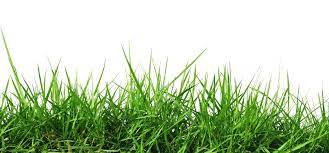 Waar zie je dezelfde kabouter?
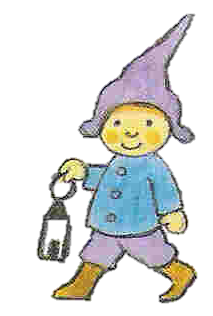 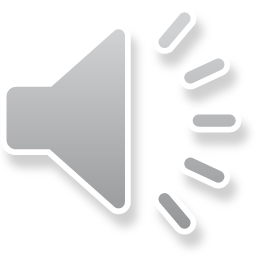 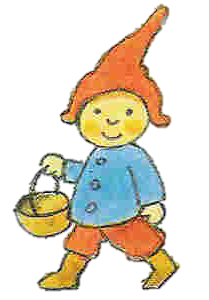 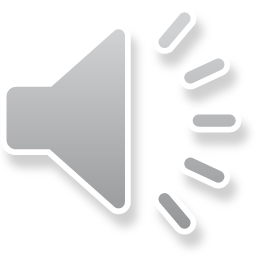 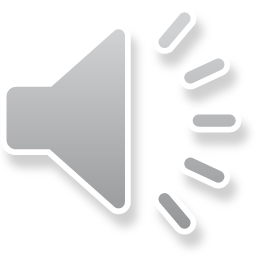 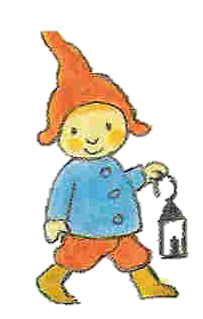 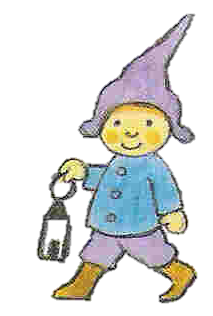 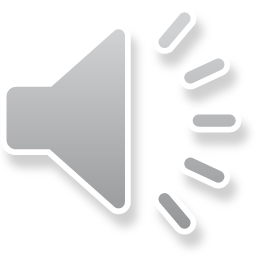 3-10-2014
digibordpeuters
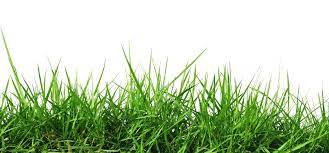 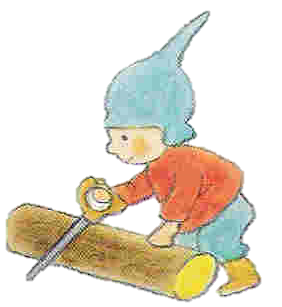 Waar zie je dezelfde kabouter?
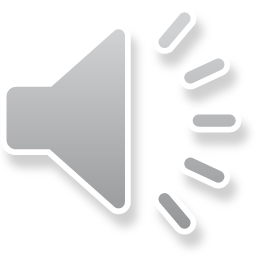 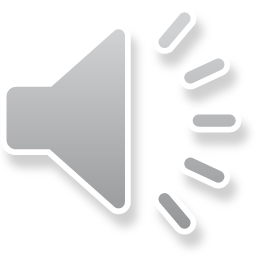 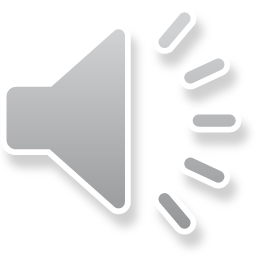 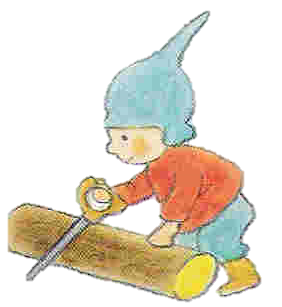 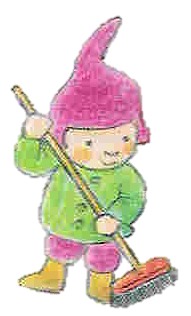 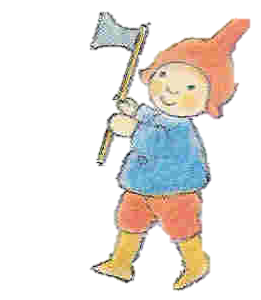 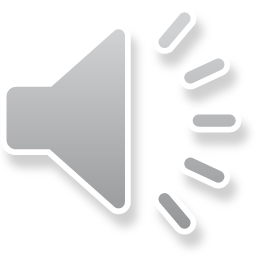 3-10-2014
digibordpeuters
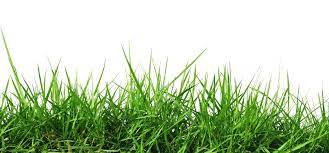 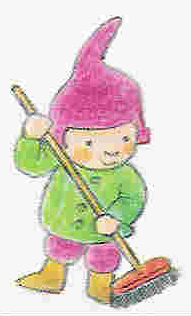 Waar zie je dezelfde kabouter?
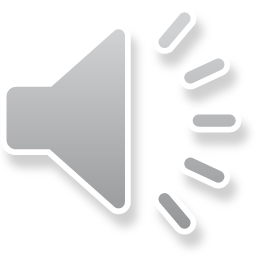 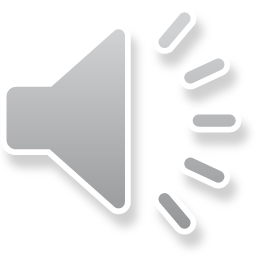 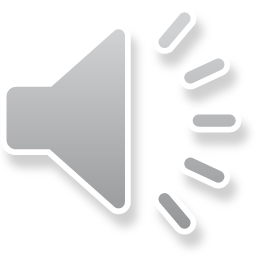 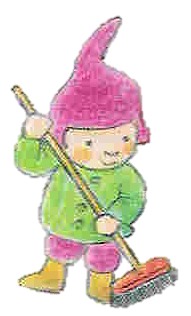 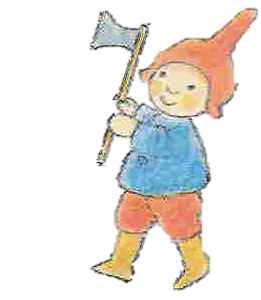 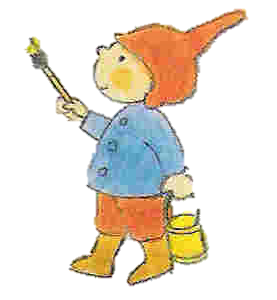 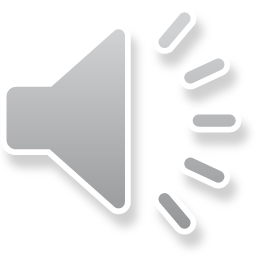 3-10-2014
digibordpeuters
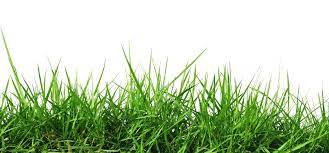 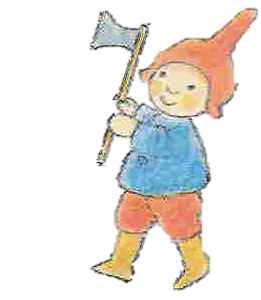 Waar zie je dezelfde kabouter?
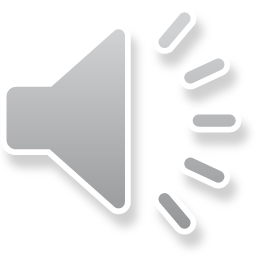 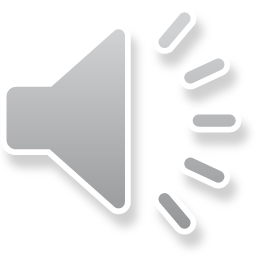 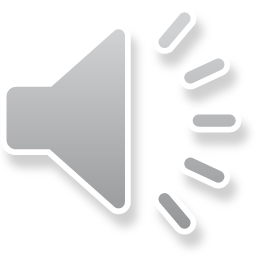 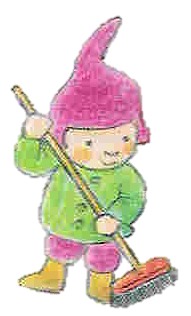 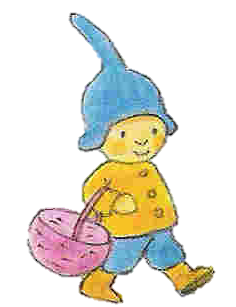 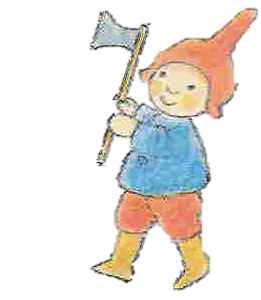 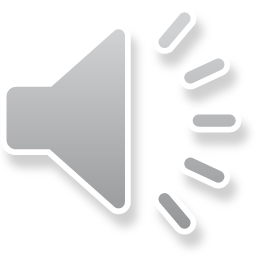 3-10-2014
digibordpeuters
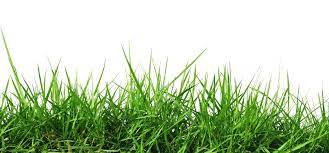 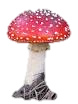 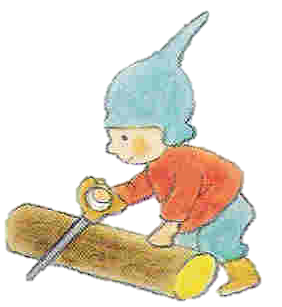 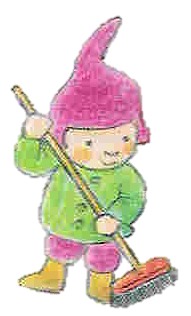 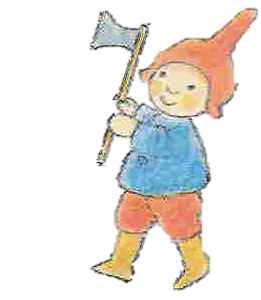 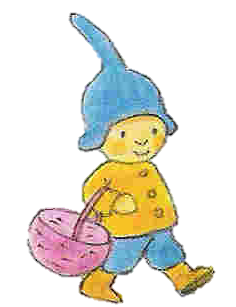 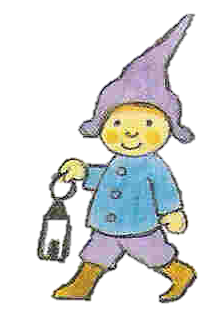 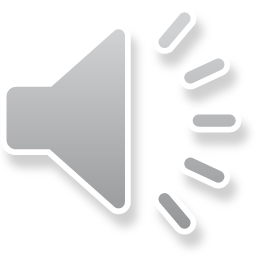 3-10-2014
digibordpeuters